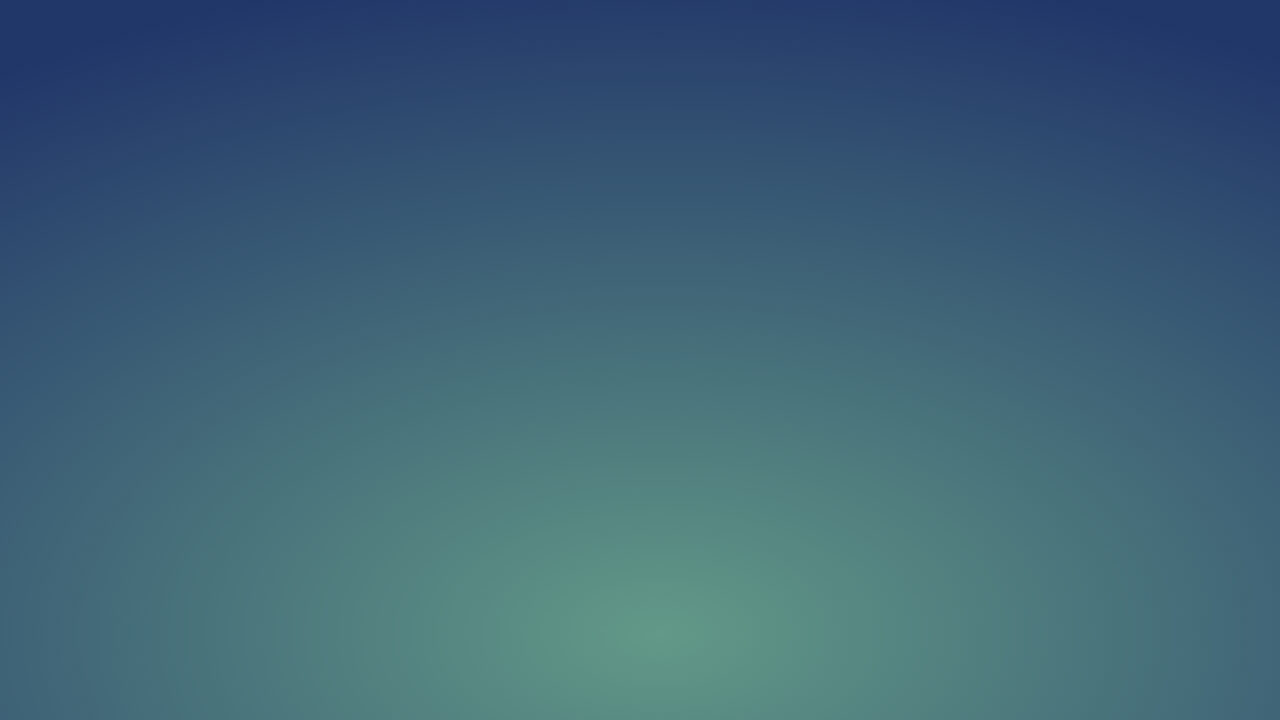 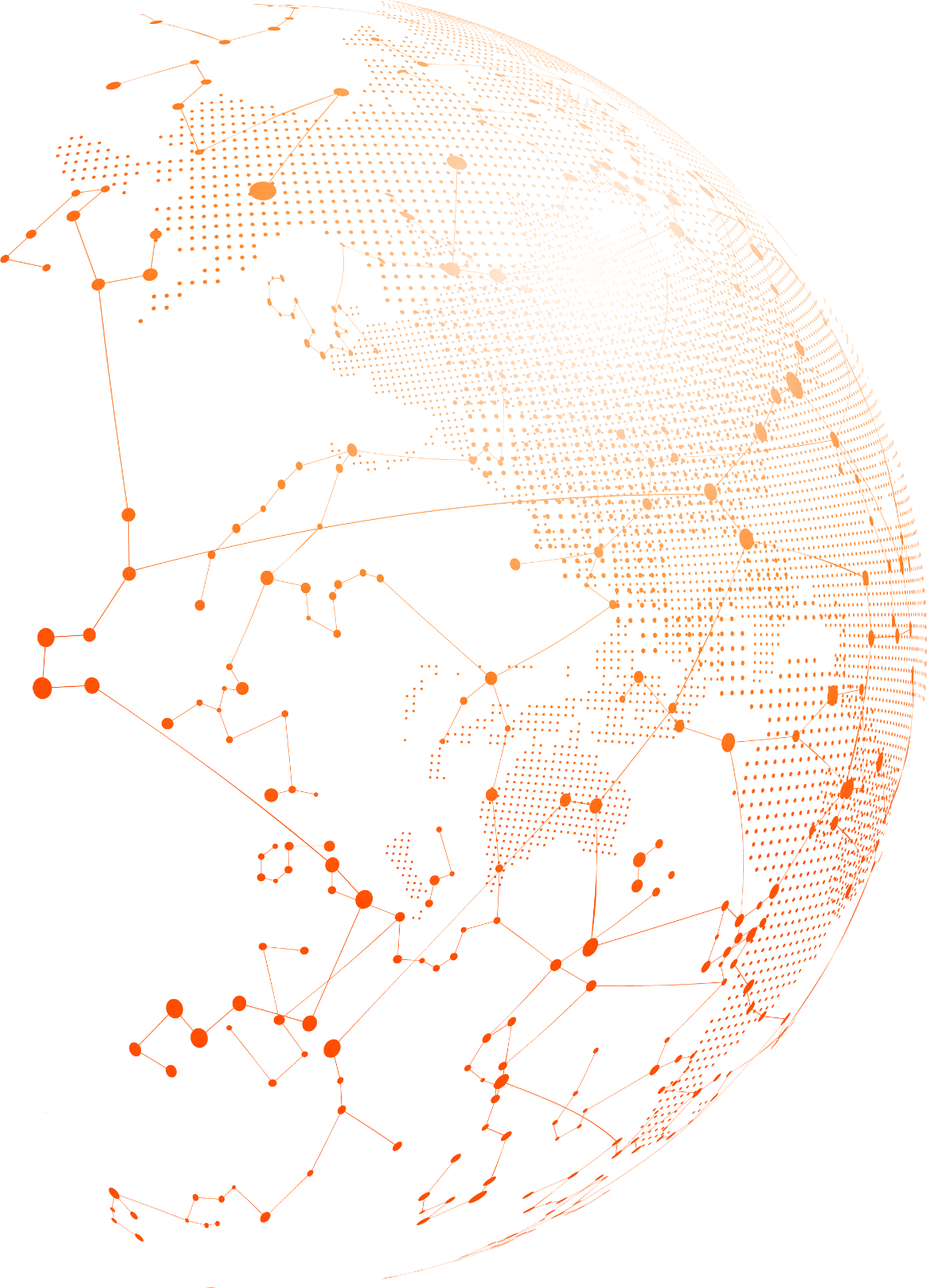 简约商务/科技风PPT模版
COMPANY INTRODUCTION/ENTERPRISE PROFILE
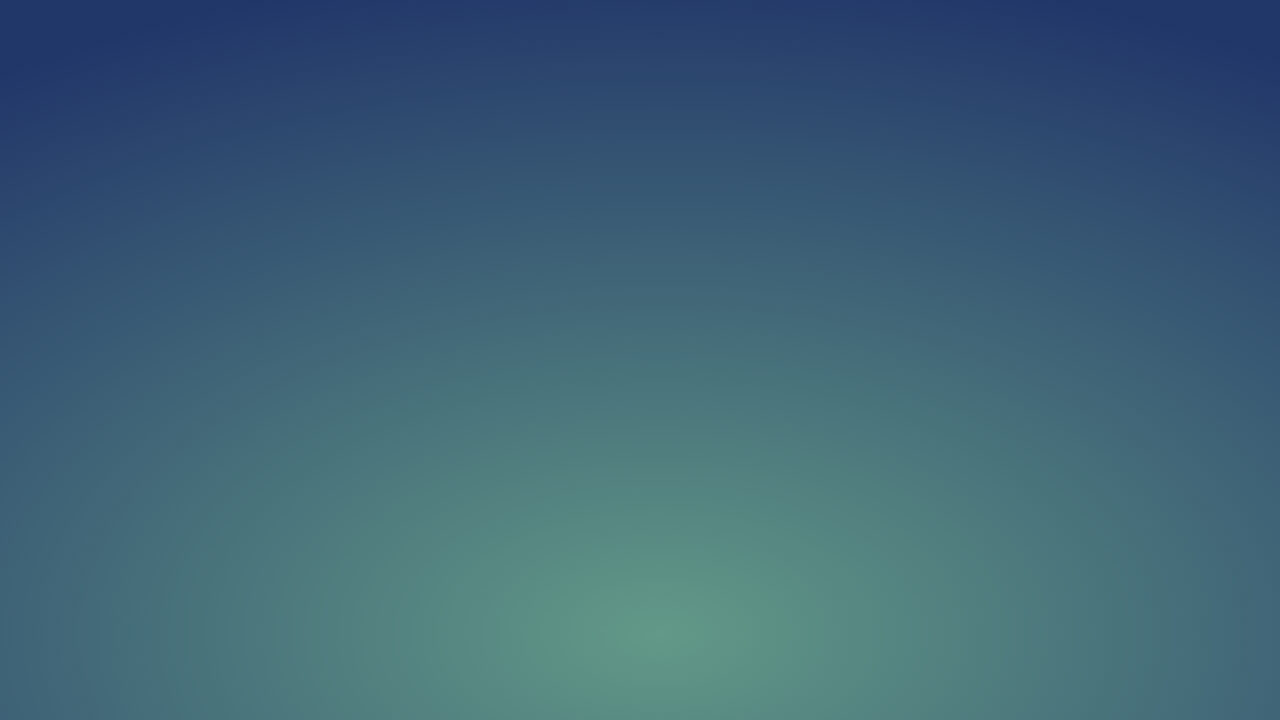 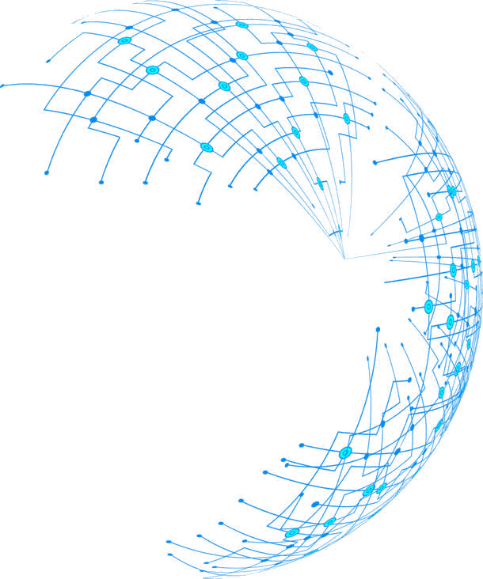 目录
CONTENTS
ENTER YOUR COMPANY NAME
关于我们
企业文化
产品服务
公司实力
未来展望
ABOUT US
COMPANY CULTRUE
PRODUCT&SERVICES
COMPANY POWER
LOOKING TO FUTURE
关于我们
ABOUT US
公司简介
经营范围
团队介绍
企业荣誉
公司简介
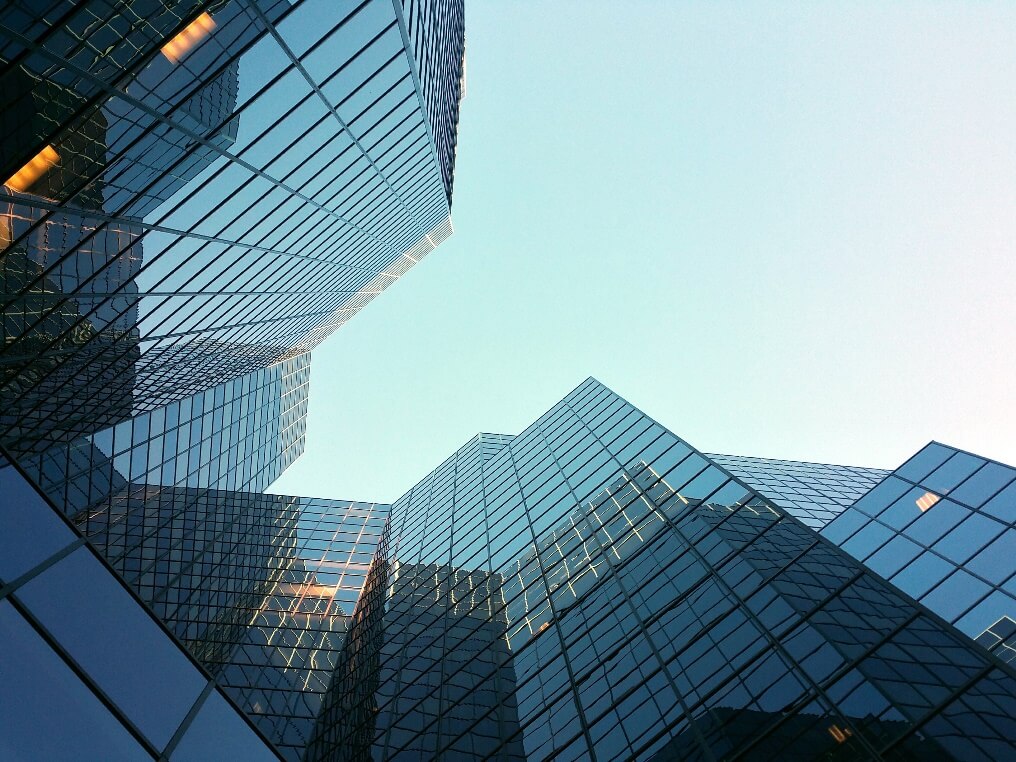 XXXX股份有限公司
点击在此输入公司的简介，包括公司成立时间、主营方向及企业性质、企业文化和服务宗旨。
点击在此输入公司规模，包括地理位置（商圈或简要位置即可）、建筑规模和占地面积、人数及人员构成（比如本科学历的人员占比80%）等信息。
点击此处输入主要的战略合作伙伴、取得的主要成果、成功案例、公司运营或成绩的相关数据。
经营范围
输入标题文本
输入标题文本
请替换文字内容复制你的内容到此
请替换文字内容复制你的内容到此
输入标题文本
输入标题文本
请替换文字内容复制你的内容到此
请替换文字内容复制你的内容到此
输入标题文本
输入标题文本
请替换文字内容复制你的内容到此
请替换文字内容复制你的内容到此
团队介绍
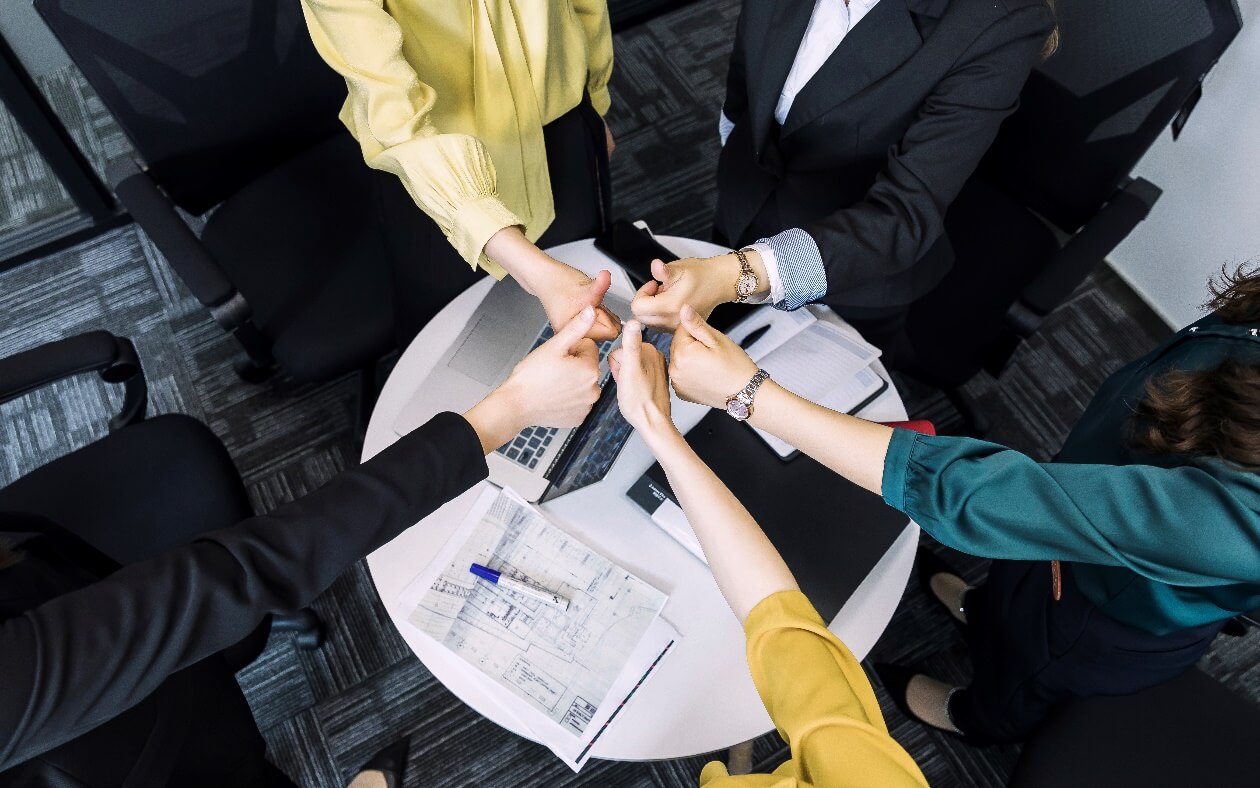 专业
PROFESSION
执行ACTION
梦想
DREAM
激情ENTHUSIASM
在此输入团队的介绍。团队的建立背景（为什么要组建团队、团队的意向和目标等）；团队定位（团队在企业中处于什么位置，由谁选择和决定团队的成员，团队最终应对谁负责）；团队人数和结构；团队之前合作的的案例以及取得的主要成就。
企业荣誉
关键词
输入标题文本
输入标题文本
输入标题文本
输入标题文本
输入标题文本
输入标题文本
请替换文字内容复制你的内容到此
请替换文字内容复制你的内容到此
请替换文字内容复制你的内容到此
请替换文字内容复制你的内容到此
请替换文字内容复制你的内容到此
请替换文字内容复制你的内容到此
关键词
关键词
关键词
关键词
关键词
企业文化
COMPANY CULTRUE
企业责任
企业使命
经营方针
经营理念
企业责任
输入标题文本
输入标题文本
输入标题文本
输入标题文本
输入标题文本
输入标题文本
请替换文字内容复制你的内容到此
请替换文字内容复制你的内容到此
请替换文字内容复制你的内容到此
请替换文字内容复制你的内容到此
请替换文字内容复制你的内容到此
请替换文字内容复制你的内容到此
关键词
企业使命
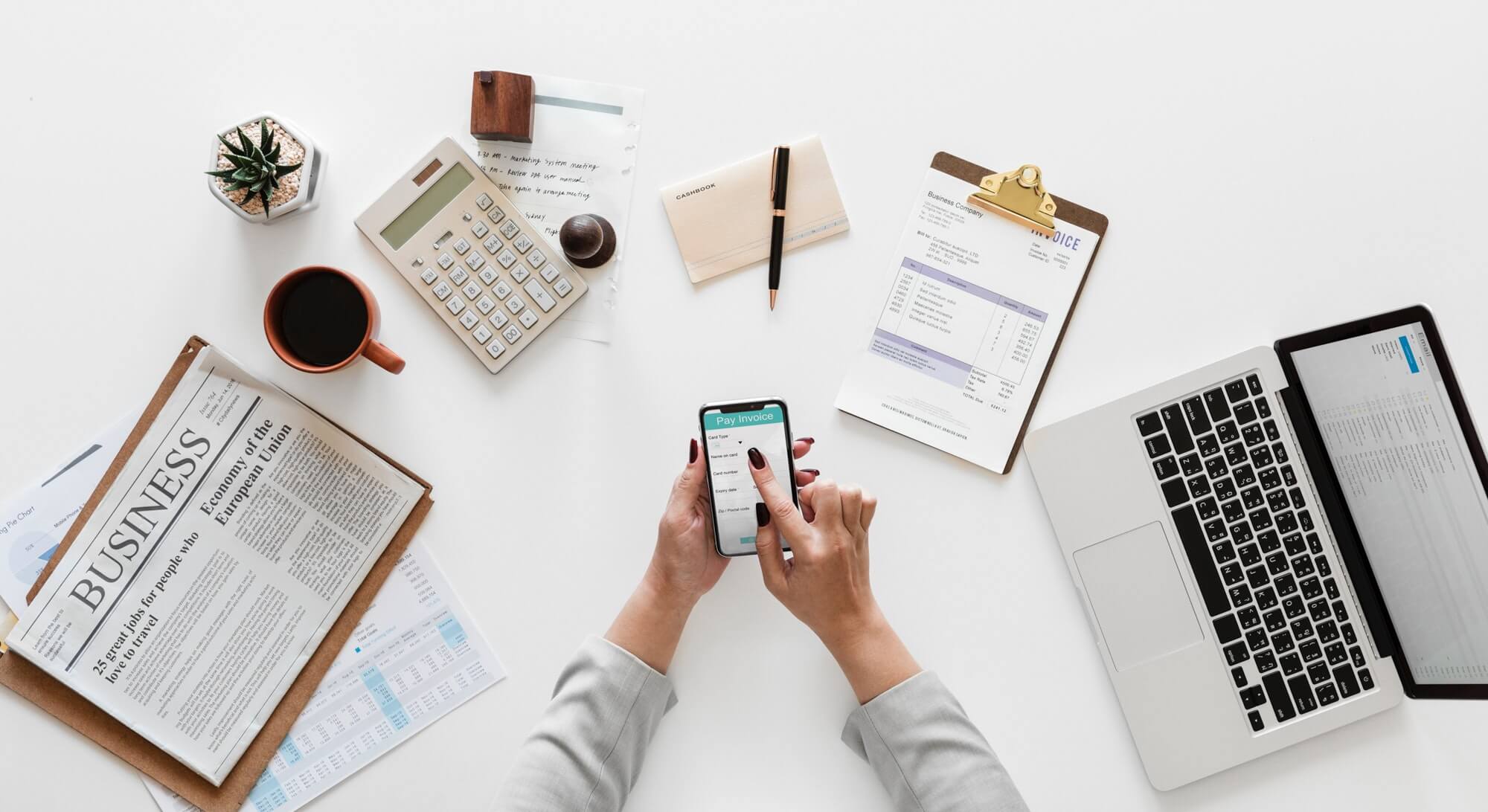 在此输入小标题
点击此处输入关于此小标题、版块的文字描述内容或者相关数据及分析
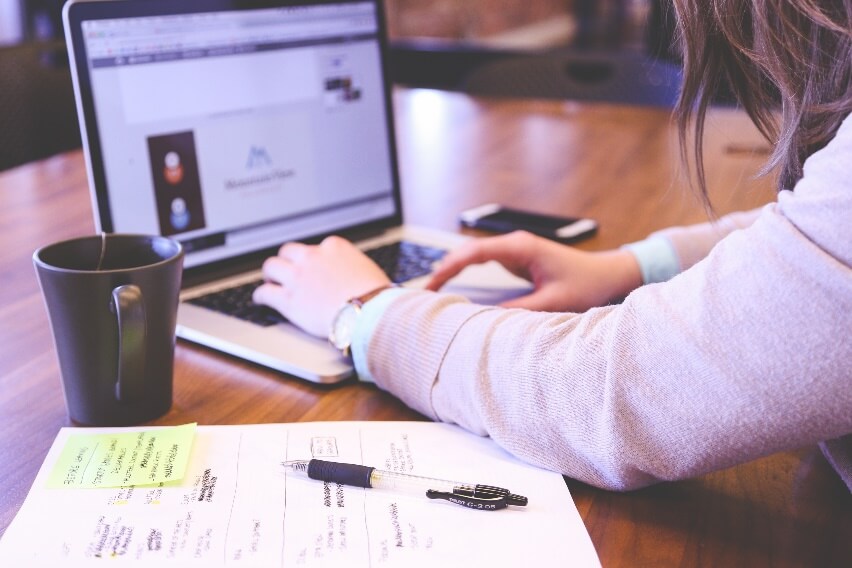 点击此处输入关于此小标题、版块的文字描述内容或者相关数据及分析
点击此处输入关于此小标题、版块的文字描述内容或者相关数据及分析
经营方针
输入标题文本
输入标题文本
请替换文字内容复制你的内容到此
请替换文字内容复制你的内容到此
输入标题文本
输入标题文本
请替换文字内容复制你的内容到此
请替换文字内容复制你的内容到此
输入标题文本
输入标题文本
请替换文字内容复制你的内容到此
请替换文字内容复制你的内容到此
经营理念
01
02
03
输入标题文本
输入标题文本
输入标题文本
请替换文字内容复制你的内容到此
请替换文字内容复制你的内容到此
请替换文字内容复制你的内容到此
06
05
04
输入标题文本
输入标题文本
输入标题文本
请替换文字内容复制你的内容到此
请替换文字内容复制你的内容到此
请替换文字内容复制你的内容到此
产品服务
PRODUCT&SERVICES
研发背景
产品介绍
服务介绍
配套设施
研发背景
输入标题文本
输入标题文本
请替换文字内容复制你的内容到此
请替换文字内容复制你的内容到此
输入标题文本
输入标题文本
请替换文字内容复制你的内容到此
请替换文字内容复制你的内容到此
输入标题文本
输入标题文本
请替换文字内容复制你的内容到此
请替换文字内容复制你的内容到此
产品介绍
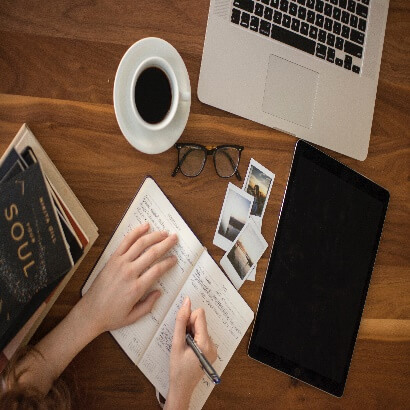 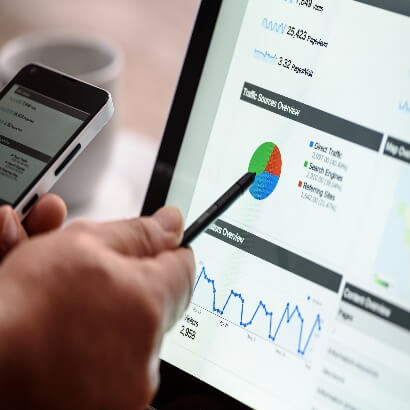 输入标题或关键字
输入标题或关键字
在此输入标题或关键词
点击此处输入与此小标题或图形相关的文字描述内容或数据分析。
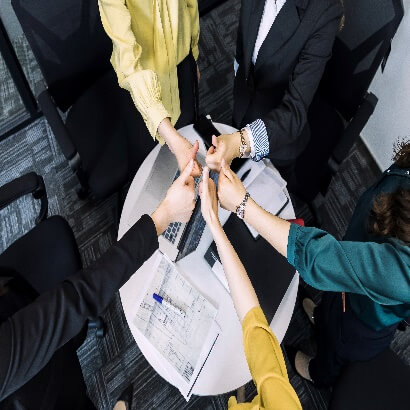 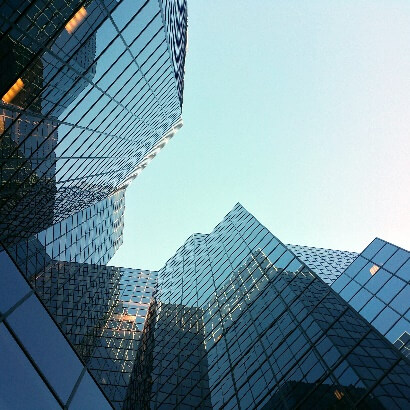 1
点击此处输入与此小标题或图形相关的文字描述内容或数据分析。
2
点击此处输入与此小标题或图形相关的文字描述内容或数据分析。
2
点击此处输入与此小标题或图形相关的文字描述内容或数据分析。
服务介绍
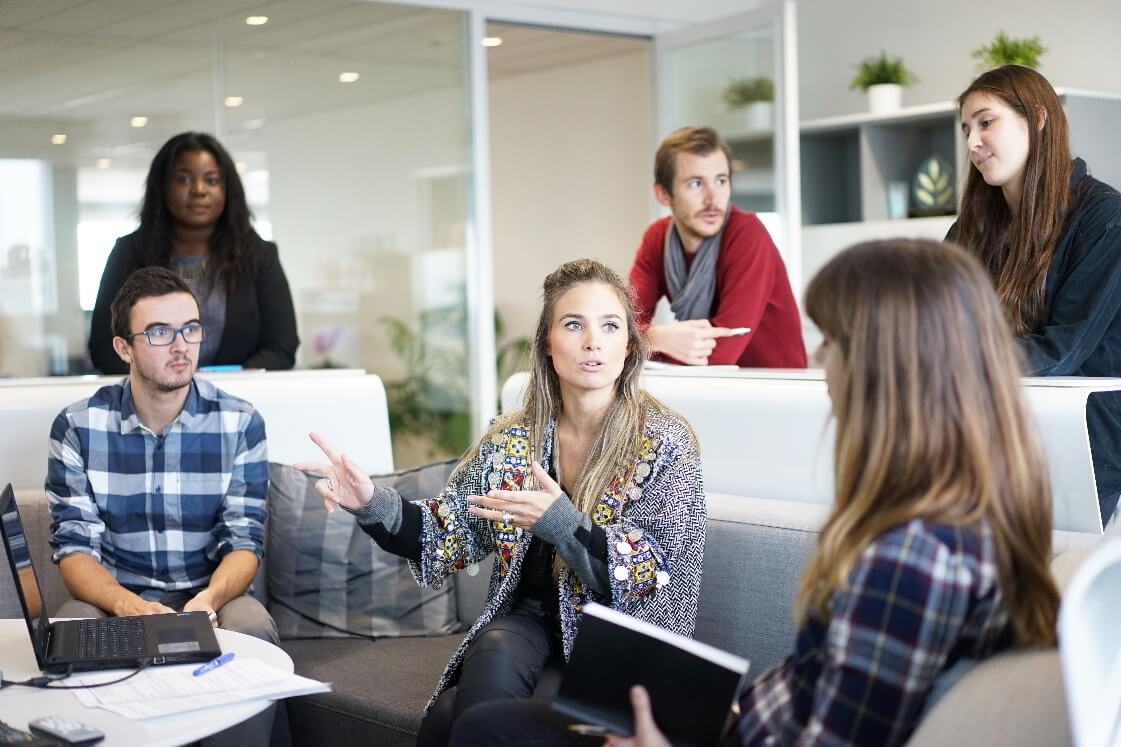 在此输入研究方法小标题
点击此处输入研究发方法的具体内容（或该研究方法的第一步内容）
在此输入研究方法小标题
点击此处输入研究发方法的具体内容（或该研究方法的第一步内容）
配套设施
输入标题文本
输入标题文本
输入标题文本
输入标题文本
输入标题文本
输入标题文本
请替换文字内容复制你的内容到此
请替换文字内容复制你的内容到此
请替换文字内容复制你的内容到此
请替换文字内容复制你的内容到此
请替换文字内容复制你的内容到此
请替换文字内容复制你的内容到此
输入标题文本
输入标题文本
输入标题文本
输入标题文本
输入标题文本
输入标题文本
公司实力
COMPANY POWER
市场规模
业绩展示
合作伙伴
成功案例
市场规模
输入标题文本
输入标题文本
请替换文字内容复制你的内容到此
请替换文字内容复制你的内容到此
输入标题文本
输入标题文本
请替换文字内容复制你的内容到此
请替换文字内容复制你的内容到此
输入标题文本
输入标题文本
请替换文字内容复制你的内容到此
请替换文字内容复制你的内容到此
业绩展示
输入标题文本
输入标题文本
输入标题文本
输入标题文本
请替换文字内容复制你的内容到此
请替换文字内容复制你的内容到此
请替换文字内容复制你的内容到此
请替换文字内容复制你的内容到此
输入标题文本
输入标题文本
请替换文字内容复制你的内容到此，请选择只保留文本，已保持全文档文本格式的统一
请替换文字内容复制你的内容到此，请选择只保留文本，已保持全文档文本格式的统一
合作伙伴
输入标题文本
输入标题文本
输入标题文本
输入标题文本
输入标题文本
请替换文字内容复制你的内容到此
请替换文字内容复制你的内容到此
请替换文字内容复制你的内容到此
请替换文字内容复制你的内容到此
请替换文字内容复制你的内容到此
输入标题文本
输入标题文本
请替换文字内容复制你的内容到此
成功案例
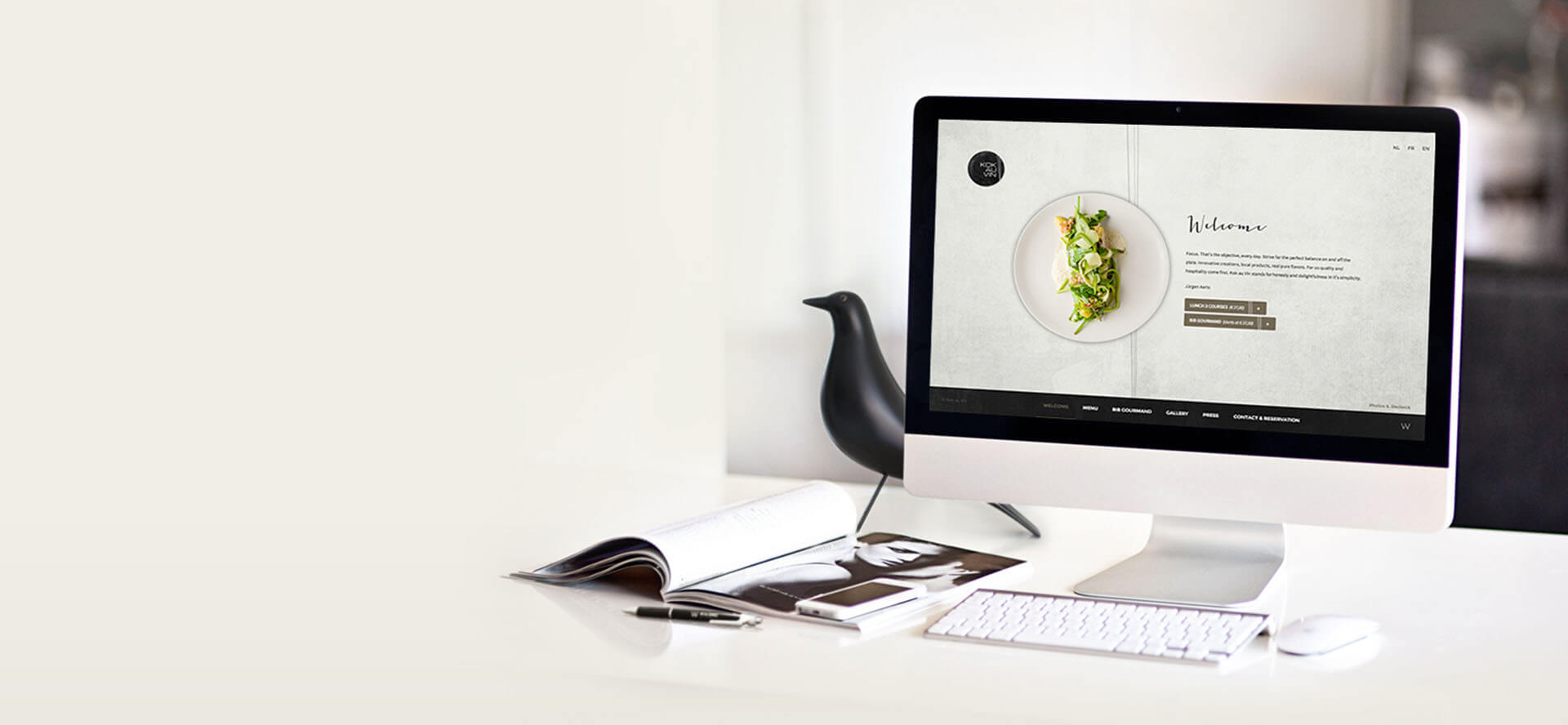 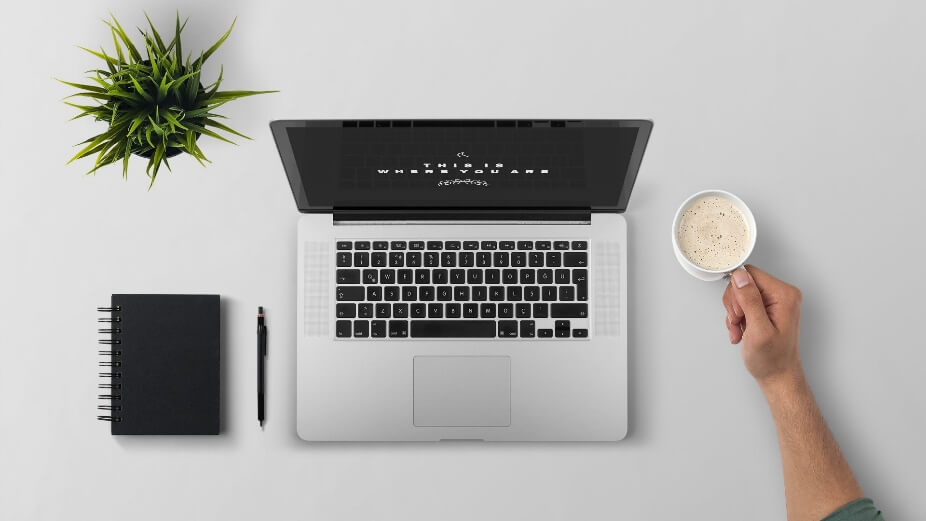 在此输入小标题
点击此处输入与此小标题或图形相关的文字描述内容或数据分析。
点击此处输入与此小标题或者与此图形相关的内容介绍、数据统计、事件分析、总结概述等文字描述内容。
未来展望
LOOKING TO FUTURE
行业前景
战略目标
五年规划
公司前景
行业前景
输入标题文本
输入标题文本
输入标题文本
输入标题文本
输入标题文本
输入标题文本
关键词
关键词
请替换文字内容复制你的内容到此
请替换文字内容复制你的内容到此
请替换文字内容复制你的内容到此
请替换文字内容复制你的内容到此
请替换文字内容复制你的内容到此
请替换文字内容复制你的内容到此
输入标题文本
关键词
关键词
1
2
关键词
关键词
战略目标
输入标题文本
输入标题文本
输入标题文本
输入标题文本
输入标题文本
输入标题文本
请替换文字内容复制你的内容到此
请替换文字内容复制你的内容到此
请替换文字内容复制你的内容到此
请替换文字内容复制你的内容到此
请替换文字内容复制你的内容到此
请替换文字内容复制你的内容到此
五年规划
1
2
输入标题文本
输入标题文本
请替换文字内容复制你的内容到此
请替换文字内容复制你的内容到此
1
2
3
4
输入标题文本
输入标题文本
请替换文字内容复制你的内容到此
请替换文字内容复制你的内容到此
6
3
5
6
输入标题文本
输入标题文本
请替换文字内容复制你的内容到此
请替换文字内容复制你的内容到此
4
5
公司前景
关键词
关键词的简单描述
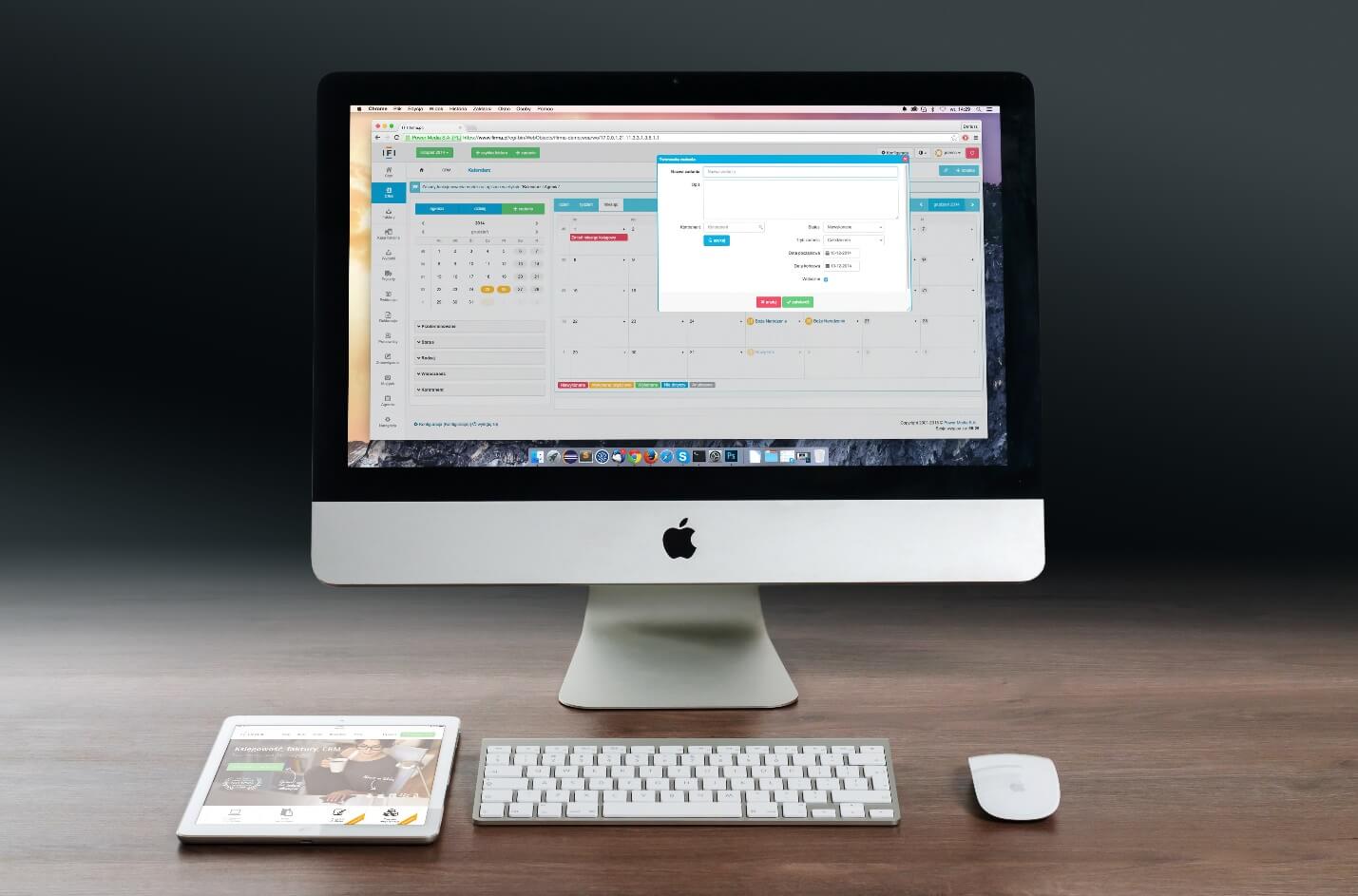 在此输入内容
在此输入内容
在此输入内容
在此输入内容
在此输入内容
ENGLISH
ENGLISH
ENGLISH
ENGLISH
ENGLISH
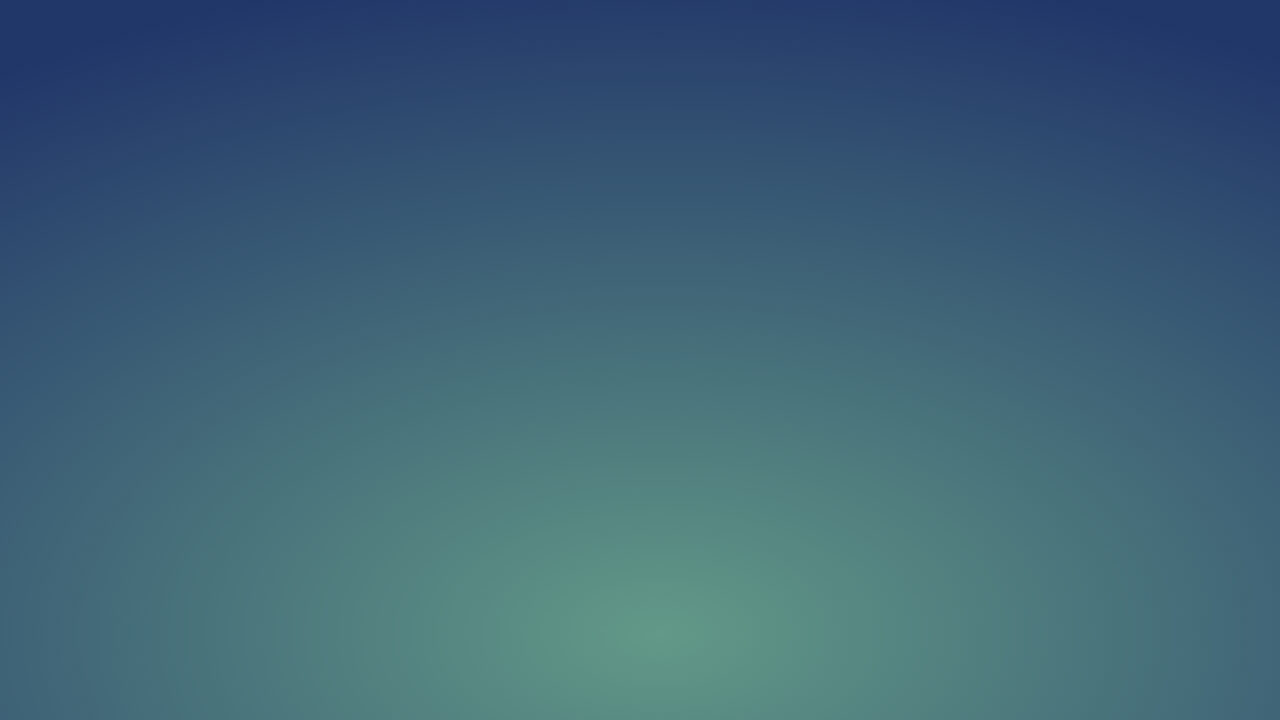 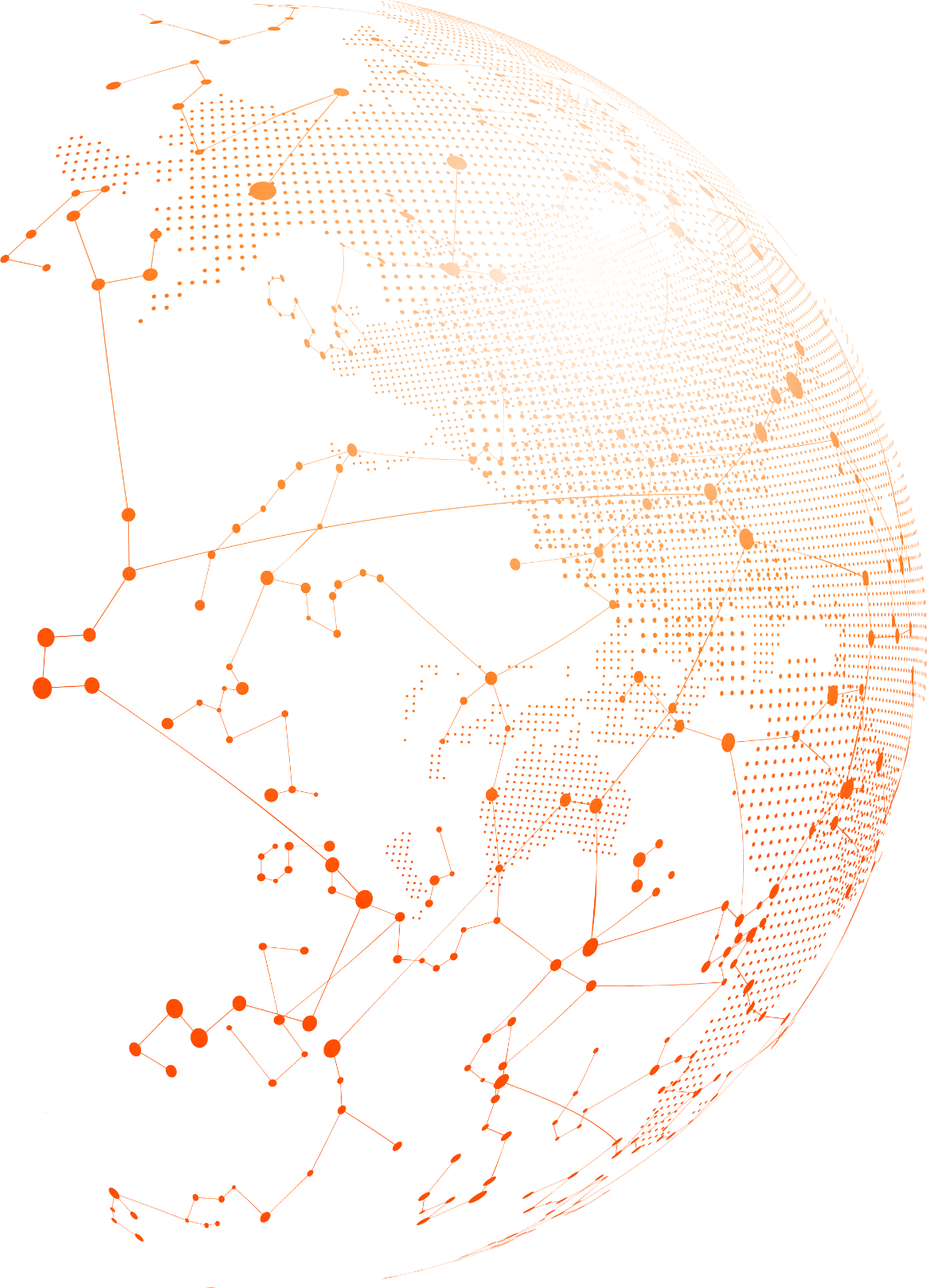 感谢您的观看
THANK YOU FOR YOUR WATCHING
PLACED LOGO